Заседание Президиума Международной Академии Информатизации
Вехи развития и зАдачи МАИН на пути к цифровизации страны
24 ноября 2017 года
Первый Вице –Президент, Генеральный директор МАИН, Президент СПМ РК, 
д.т.н., профессор
Алексей  Цеховой
1
Минута памяти безвременно ушедших
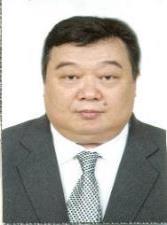 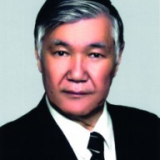 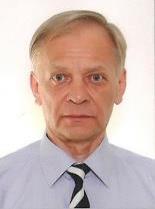 Елешев Мурат Рахимжанович
Ким Валерий Леонидович
Букейханов Диас Габдулхакимович
Сапа Алексей Васильевич
ТОО "Алатау Компьютерс", 
ТОО "ПАРАСАНГ-ПЛЮС", заместитель директора, главный специалист
Кыргызский Государственный университет имени И. Арабаева профессор кафедры педагогика
Казахский национальный аграрный университет, директор института информационных технологий
Национальный центр по комплексной переработке минерального сырья РК, начальник отдела геотехнологии, горной системологии
2
МАИН 2017
Члены МАИН
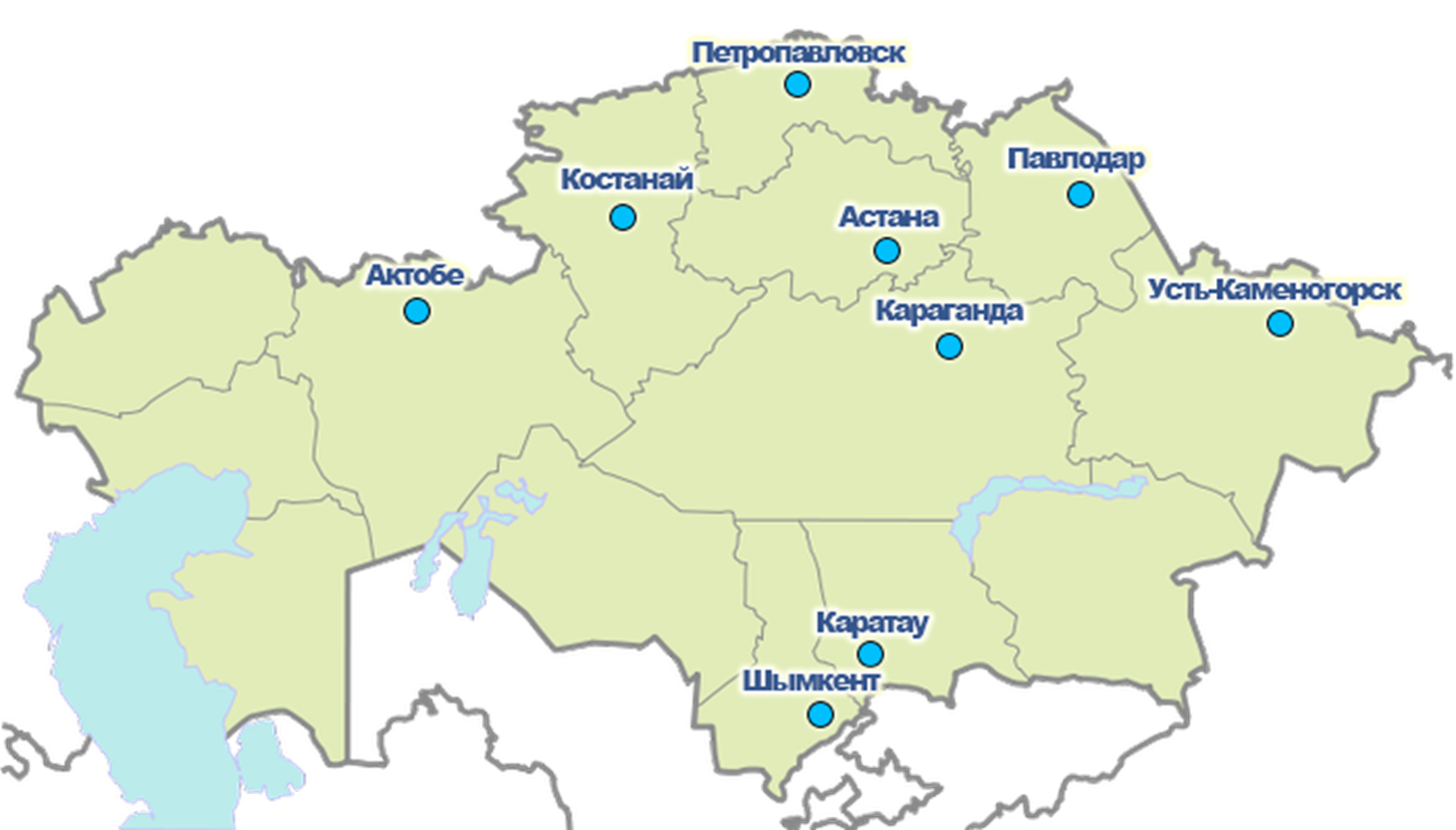 3
Ключевые акценты года в РК
Третья Модернизация РК – Новая модель экономического роста
Программа «Цифровой Казахстан»
Национальная программа «Рухани жаңғыру» 
Решение Правительства о создании проектных офисов 
Новые конституционные нормы в расширении партнерства НПО и государства
4
МАИН вехи 2017 (в контексте ключевых аспектов)
5
Третья модернизация РК
Традиционные базовые отрасли. База диверсификации и модернизации
Нормативно-правовое обеспечение
Инвестиции
Инфраструктура
Государственные
Конкуренто-способный ГМК
Частные
Проектами
Глубокой переработки сырья
Подготовка
Программами
Повышение квалификац.
Добычи
Портфелем
Оценки недр
Персонал
Технологии
Природные факторы
Система управления
6
Программа «Цифровой Казахстан»
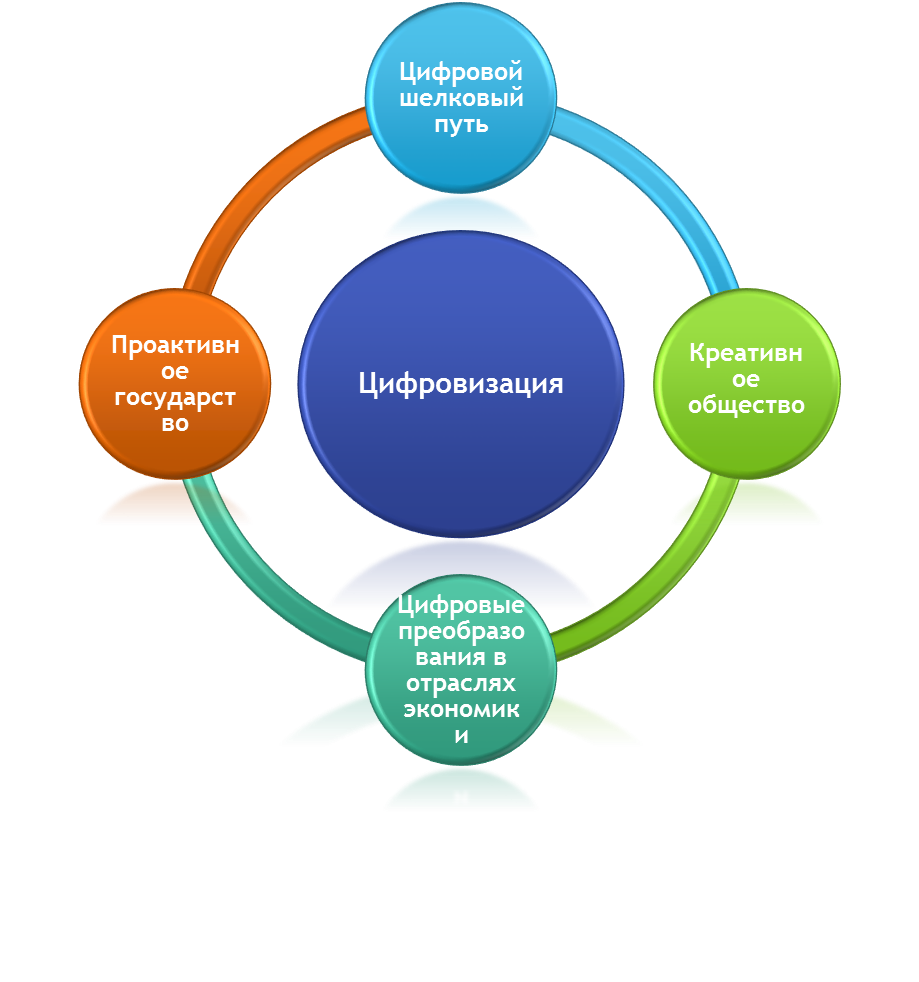 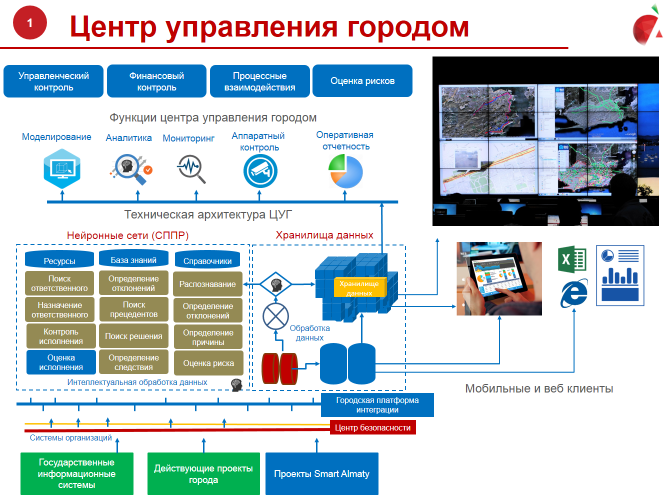 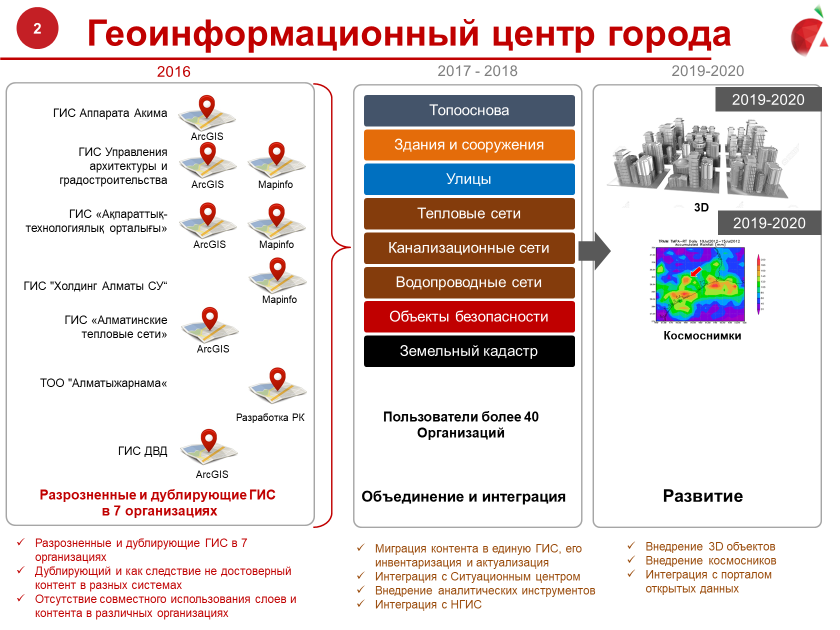 Главная цель: 
Повышение конкурентоспособности экономики Казахстана и качества жизни населения посредством прогрессивного развития цифровой экосистемы.
7
Национальная программа «Рухани жаңғыру»
В целя создания системы управления Программой «Туған жер» на базе ЕНУ им.Л.Н.Гумилева в мае 2017 г. создан Проектный офис Администрации Президента РК
Четыре     подпрограммы
8
Решение правительства о создании Проектных офисов
Внедрение проектного управления в органах государственного управления –  продукт эволюции общественных инициатив, в том числе : 
Международная академия информатизации
Союз проектных менеджеров РК
Национальной академия горных наук
Академии минеральных ресурсов
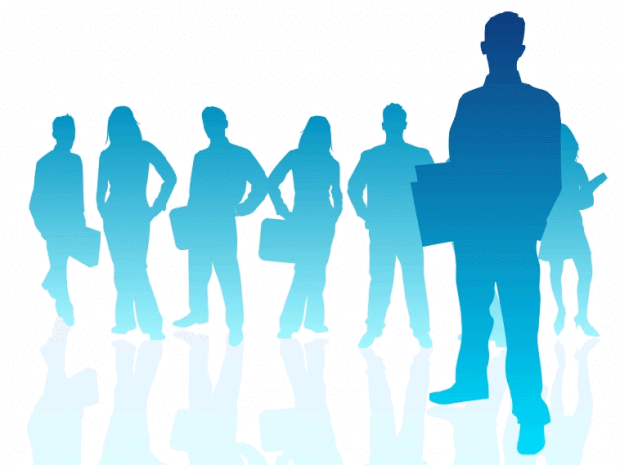 9
Решение правительства о создании Проектных офисов
Что сформировало 
потребность
 в столь серьезных изменениях?
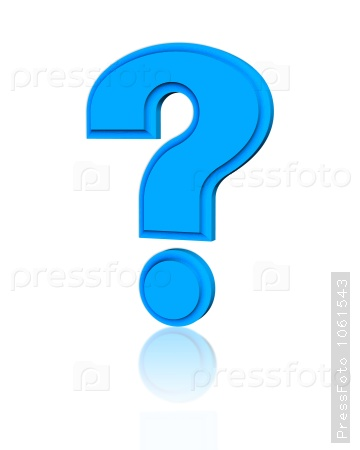 10
Решение правительства о создании Проектных офисов
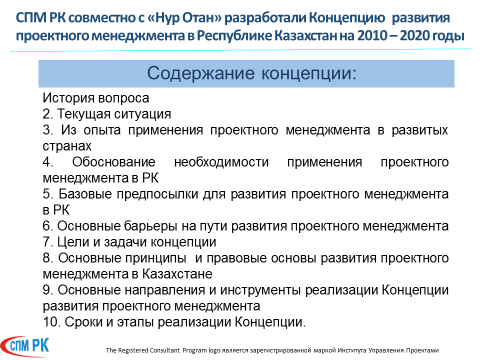 11
Решение правительства о создании Проектных офисов
12
Решение правительства о создании Проектных офисов
Организаторы:
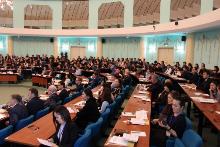 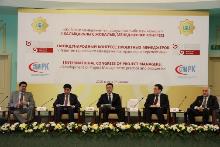 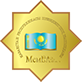 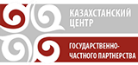 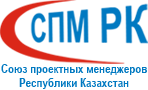 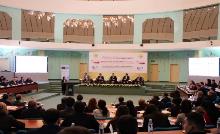 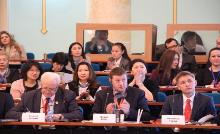 При поддержке:
Администрации Президента РК
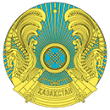 27 ноября 
2015 года
г. Астана
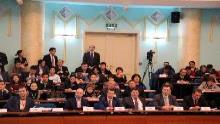 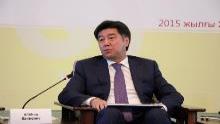 Цель:
Обсуждение концептуальных подходов по вопросам развития и внедрения проектного менеджмента в деятельность государственного, квазигосударственного и бизнес секторов РК
Первый Международный конгресс проектных менеджеров РК «Развитие проектного менеджмента: практика и перспективы»
13
Решение правительства о создании Проектных офисов
www.spmrk.kz
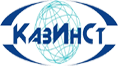 С января 2016 г. в Казахстане действует национальный стандарт по управлению проектами
 СТ РК ИСО 21500-2014 – Руководство по управлению проектами
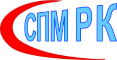 В ноябре 2016 г. приняты ещё два стандарта:
Проектный менеджмент. Требования к управлению  проектом
СТ РК ISO 21504-2016 – 
Проектный менеджмент. Проект, программа и управление портфелем. Руководство по управлению  портфелем
СТ РК ISO 21504-2016
СТ РК 2831-2016
Оба стандарта будут введены в действие с 1 января 2018 года
14
Решение правительства о создании Проектных офисов
www.spmrk.kz
По инициативе СПМ РК в 2008 году  
в Казахском национальном исследовательском техническом университете им. К.И. Сатпаева открыта Магистратура по специальности  «Управление проектами» 6М051800.
С 2009 года ведётся подготовка в Докторантуре PhD по специальности «Управление проектами» 6D051800.
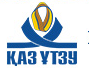 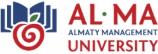 5 PhD-докторских диссертаций
2009 -
2017 гг.
5 
ВУЗов
Около 350 магистров
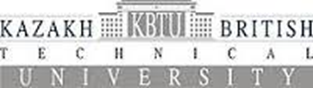 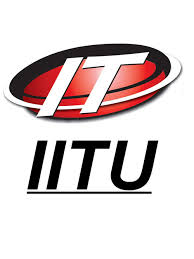 В настоящее время 5 ВУЗов готовят магистров и PhD-докторов 
    - Казахский национальный исследовательский 
       технический университет им. К.И. Сатпаева
     - Казахский национальный университет им. аль-Фараби
     - Казахстанско-Британский технический университет
     - Международный университет информационных технологий
     - Алматы Менеджмент Университет
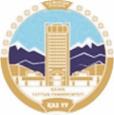 15
Решение правительства о создании Проектных офисов
Опыт Генеральной прокуратуры РК
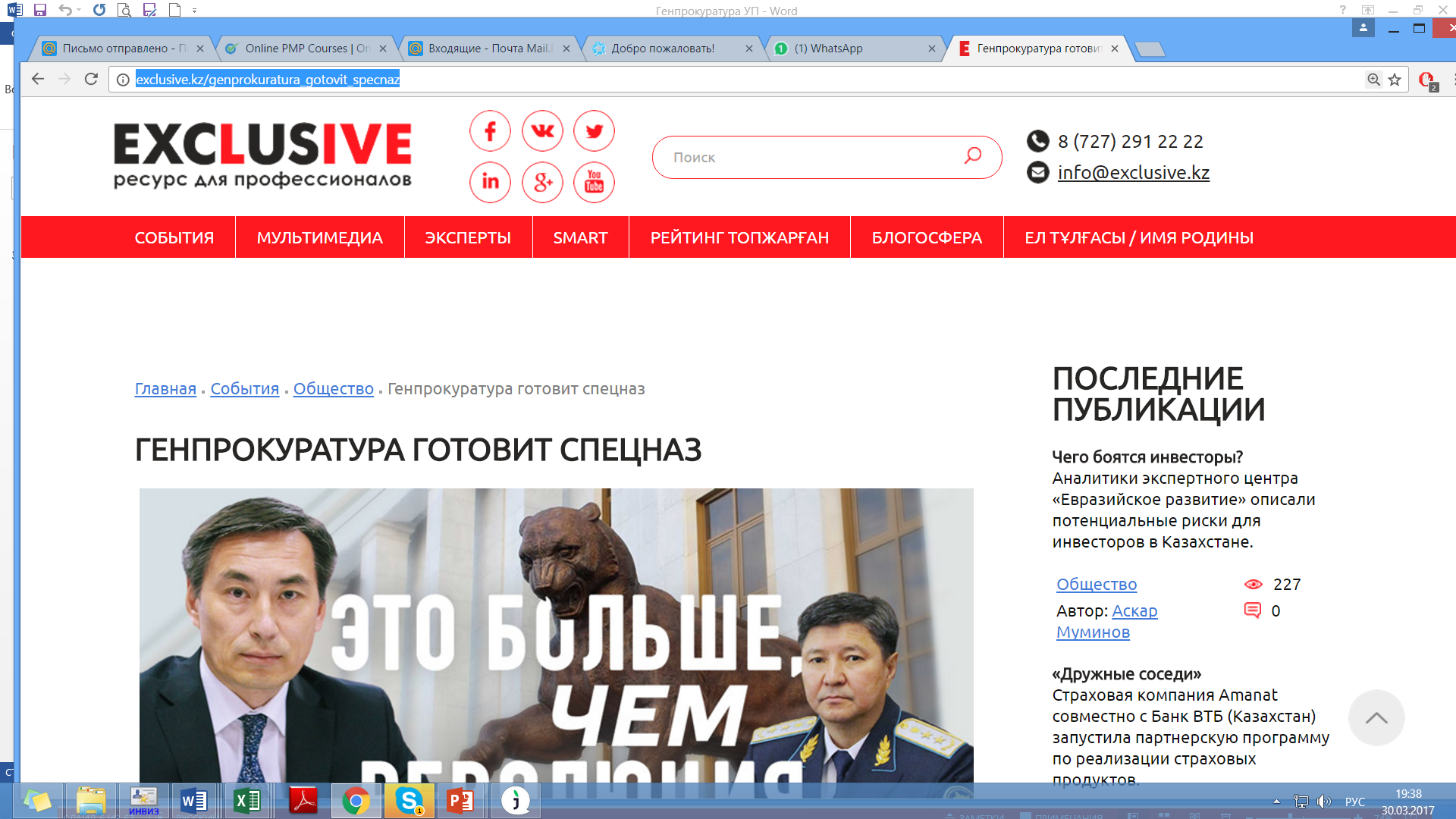 http://exclusive.kz/genprokuratura_gotovit_specnaz
В проектном подходе, который мы предлагаем, неважно, сколько пунктов выполнено, неважно количество совещаний, законов и постановлений, важно достижение цели. 
Проектный менеджмент помогает все это сделать вовремя в рамках выделенных средств и в соответствии с  поставленной целью. 
Можно ли  внедрить этот принцип в госуправление? Конечно. Как правило, госорганы имеют дело не с отдельными проектами, а программами, в которых много проектов.
16
Проблемы РК 2017 года
Снижение глобального индекса конкурентоспособности РК 
Коррупционные риски
Качество образования 
Состояние отечественной науки и технологических разработок
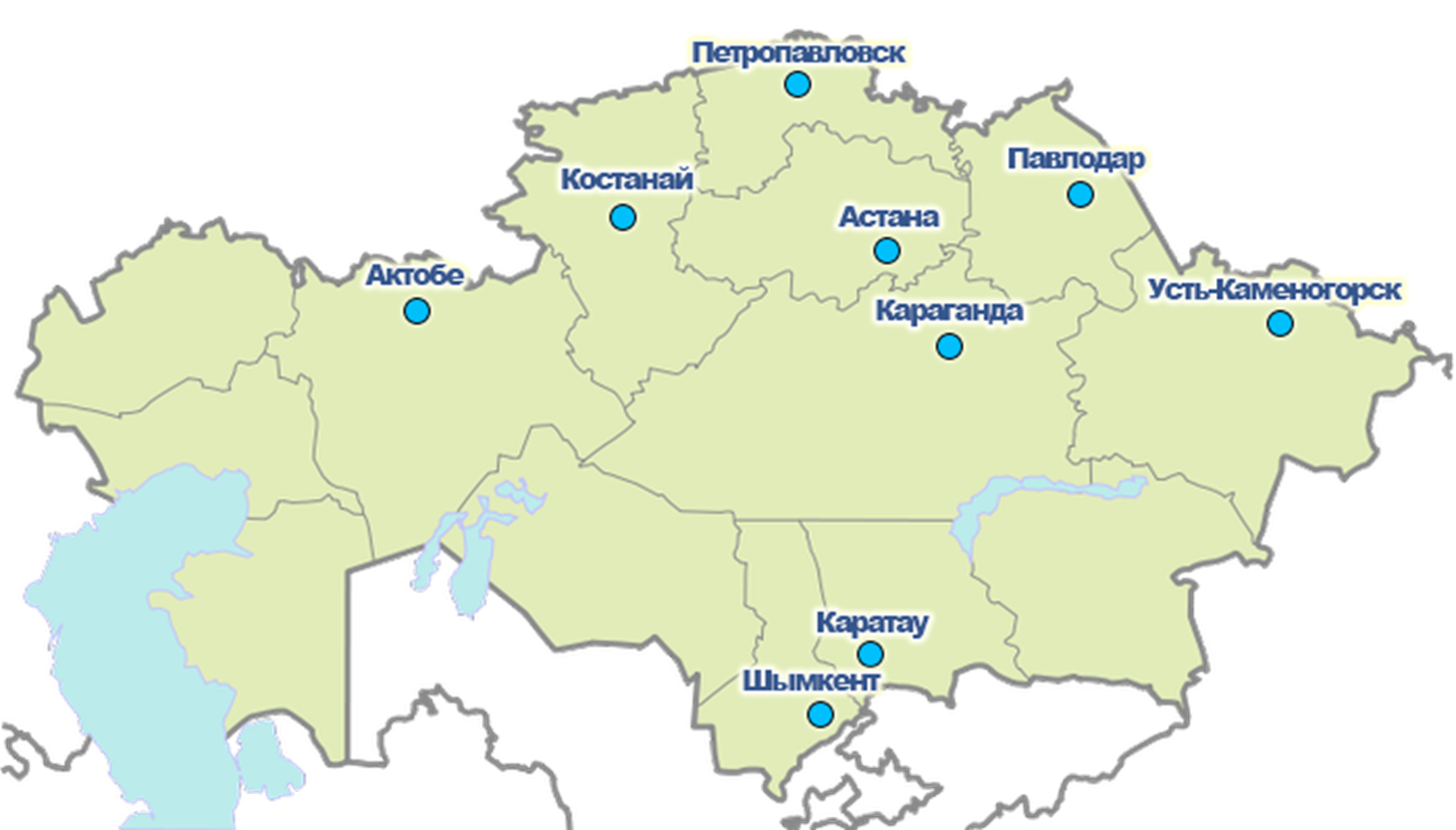 17
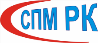 МАИН И СПМ РК в решении проблем РК 2017
18
Снижение Глобального индекса конкурентоспособности
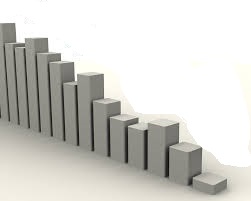 Казахстан занял 57-е место из 137 стран в рейтинге конкурентоспособности 2017-2018 гг. В прошлом году Казахстан занимал 53-ю позицию рейтинга
Конкурентоспособность Казахстана, как и любой другой страны, измеряется глобальным индексом, значения которого, как показали исследования лишь на 50% обеспечиваются институтами государственного управления.
 
Вторая половина в равной степени приходится на институты гражданского общества и бизнес.
Поэтому на МАИН,  ложится задача по  развитию страны в рамках своих возможностей
19
Коррупционные риски
Сотрудничество МАИН и СПМ РК с НАЦИОНАЛЬНЫМ БЮРО ПО ПРОТИВОДЕЙСТВИЮ КОРРУПЦИИ АГЕНТСТВА РЕСПУБЛИКИ КАЗАХСТАН
ПО ДЕЛАМ ГОСУДАРСТВЕННОЙ СЛУЖБЫ И ПРОТИВОДЕЙСТВИЮ КОРРУПЦИИ
(АНТИКОРРУПЦИОННАЯ СЛУЖБА)
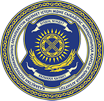 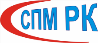 20
Качество образования
Колоссальный дефицит в сертифицированных специалистах по управлению проектами
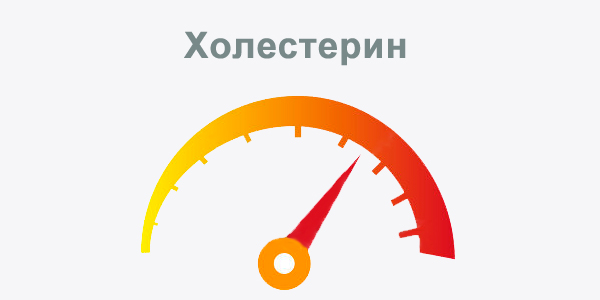 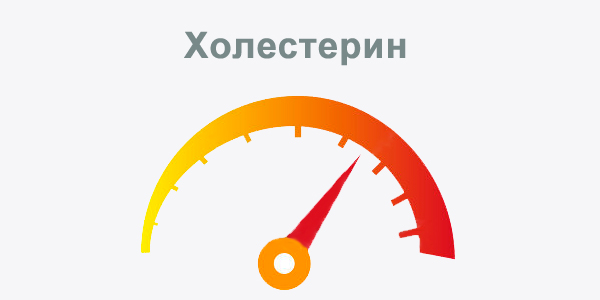 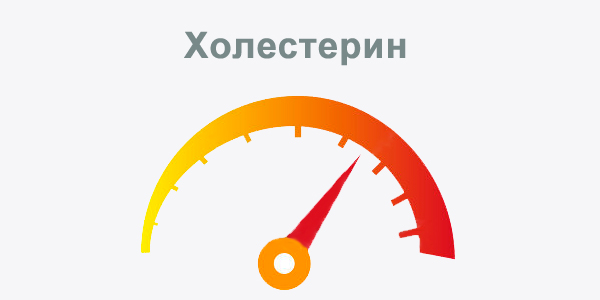 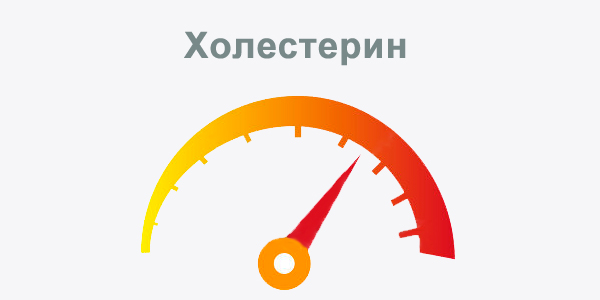 Государственный сектор
Бизнес сектор
Потребность удовлетворяется только 
за счет международных сертификаций
21
The Registered Consultant Program logo является зарегистрированной маркой Института Управления Проектами
Качество образования
И государственный сектор и бизнес сектор опираются на специалистов с международными сертификатами. 
Но для развития Казахстана и выполнения всех намеченных важных проектов и программ
их мало.
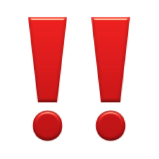 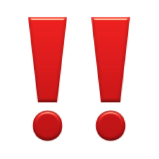 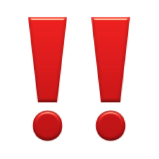 Назрела насущная потребность в отечественной сертификации по Управлению проектами
22
The Registered Consultant Program logo является зарегистрированной маркой Института Управления Проектами
Качество образования
СПМ РК – представитель института управления проектами (PMI)
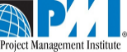 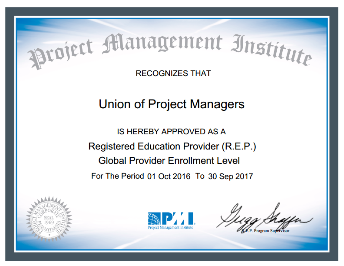 За 14 лет работы СПМ РК подготовил 6700 специалистов 
по УП.
Сертифицировано:
РМР – 50 человек
IPMA – 30 человек
Global Registered Education Provider ID:2758
PMI Global R.Е.Р.
СПМ РК - первая казахстанская компания,        зарегистрированная с 2008 г. в PMI в качестве 
        Глобального образовательного провайдера
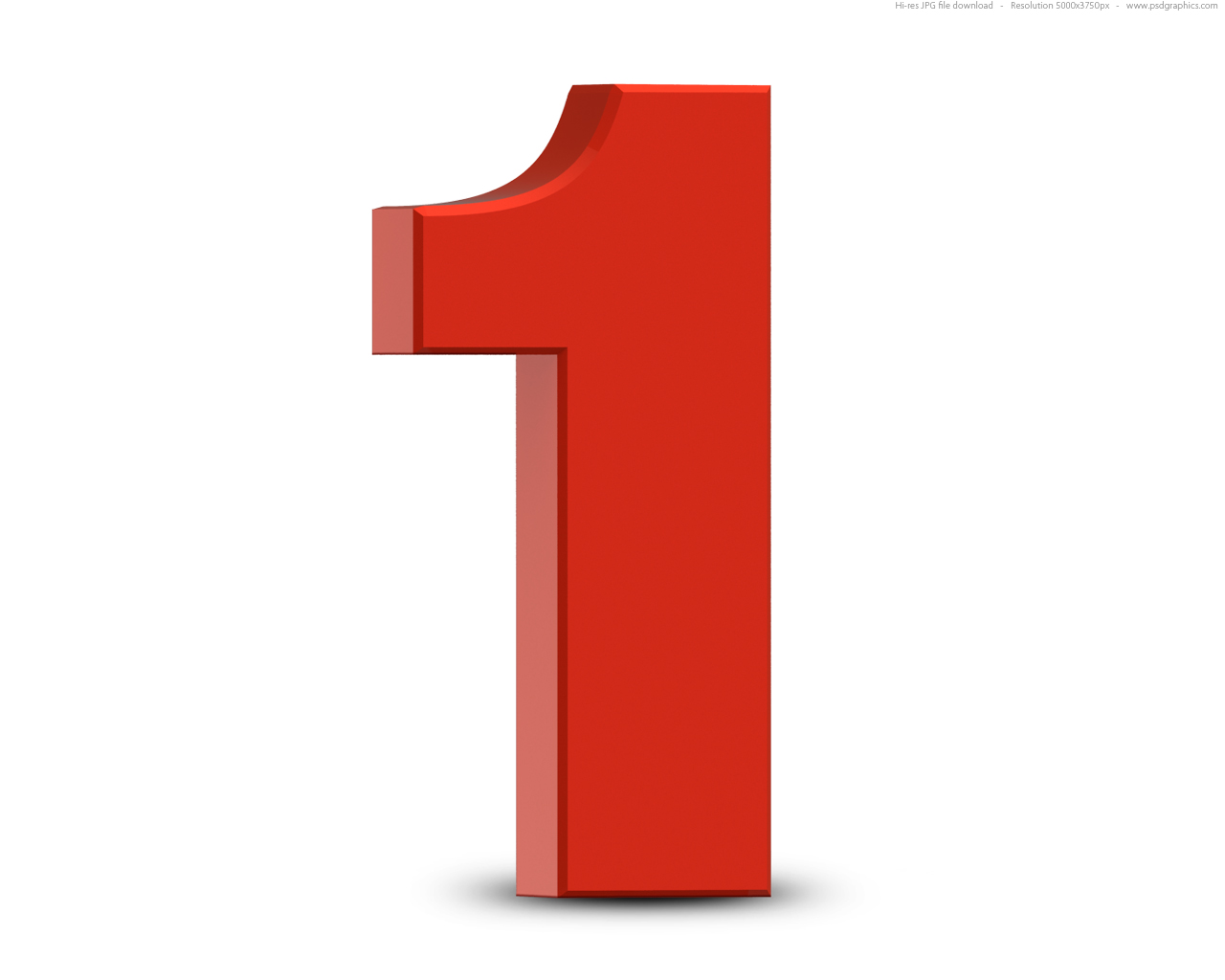 23
The Registered Consultant Program logo является зарегистрированной маркой Института Управления Проектами
Качество образования
Мы считаем, что СЕГОДНЯ появилась возможность динамично осуществить сертификацию всех выпускников ВУЗов (бакалавриат, магистратура, докторантура), а также выпускников колледжей по управлению проектами.Потребность в этом огромная!
24
Состояние отечественной науки в и технологических разработок
(в выступлениях докладчиков)
25
МАИН фокусирует усилия членов академии на внедрение новой парадигмы развития человечества, основанной на идее гуманизма и принципах устоичивого развития и стремлении сделать нашу страну удобной, безопасной для жизни
Конституция МАИН
26
Благодарю за внимание!
27
Заседание Президиума Международной Академии Информатизации
Вехи развития и зАдачи МАИН на пути к цифровизации страны
24 ноября 2017 года
28